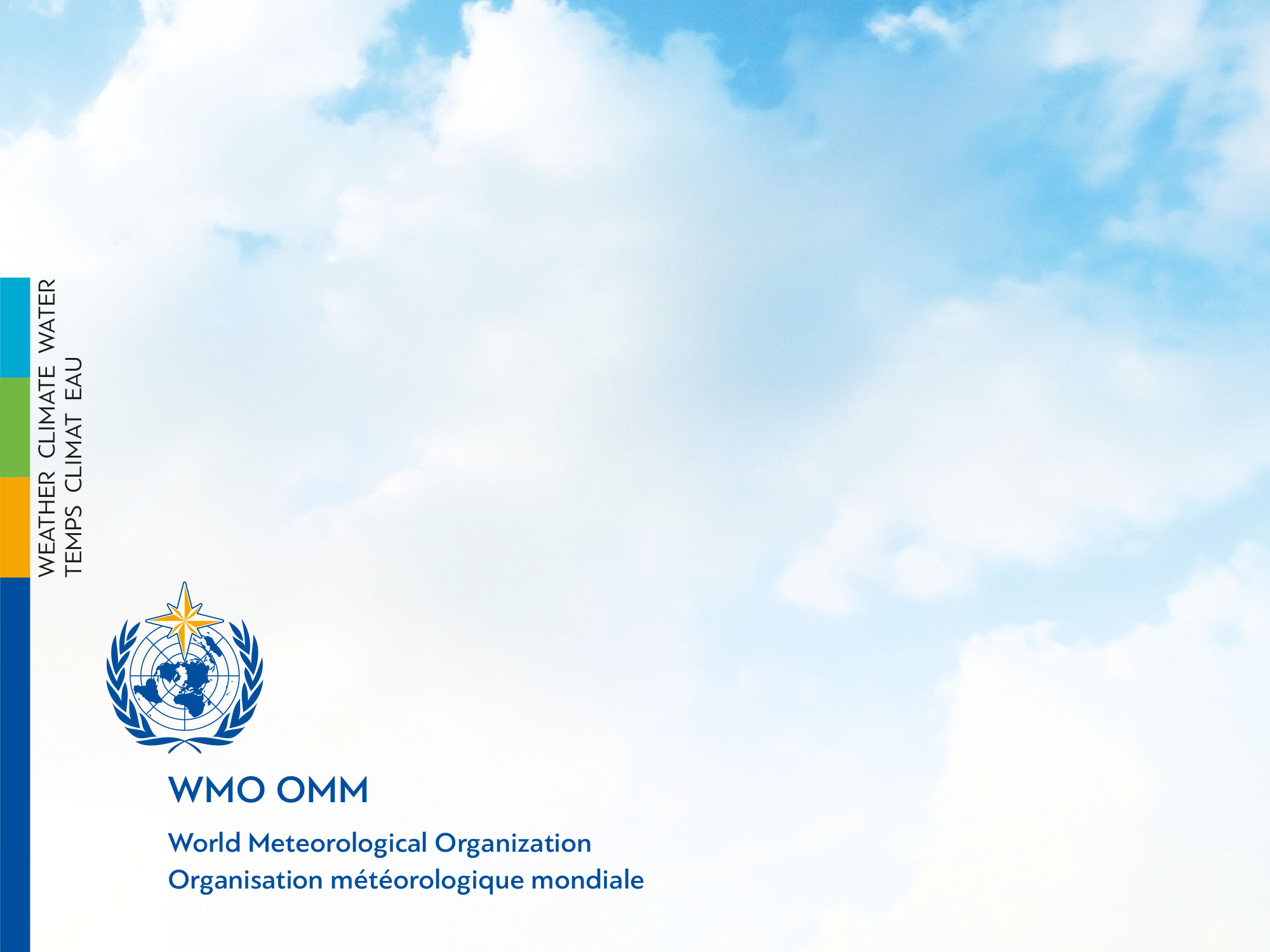 Evaluation of non-core satellite observations ITWG recommendation for GODEX-NWP-2
Mikael Rattenborg
Consultant
WMO Space Programme and CGMS secretariat

Stephen English/ECMWF & Zhang Peng/CMA
Co-chairs International Issues and Future Systems WG of ITWG
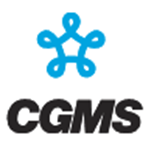 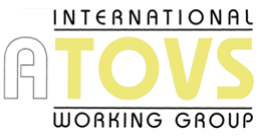 1
Evaluation of non-core satellite observations
At the ITSC-21 in Nov 2017, the International Issues and Future Systems WG discussed how to ensure that the quality of new satellite observations are properly and timely evaluated
It was noted that new observations that can be considered “core” will be evaluated by all centres as soon as they become available.
However more innovative observations, or observations whose quality is uncertain, should be evaluated collaboratively by a group of centres, sharing the workload. Also adopt GAIA-CLIM standards for comparison.
This activity was suggested to be conducted in the GODEX-NWP context and therefore the following were formulated by and endorsed by the ITSC-21 plenary session:
IIFS21-R12 Recommendation to GODEX-NWP: For GODEX-NWP to organise and oversee agreed sharing of the evaluation of instruments not considered to be “core” by NWP centres. 
IIFS21-A11 Action: Mikael Rattenborg to discuss with GODEX-NWP members how this initiative could be implemented (next meeting Autumn 2018).
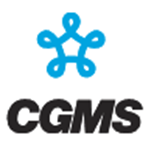 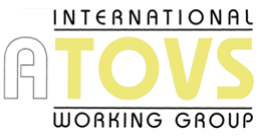 2
Evaluation of non-core satellite observations
What constitutes “non-core” missions?
Prototype short lifetime non-operational / research missions (e.g. ESA Earth Explorer missions, European EarthWatch missions, similar efforts from NASA, CMA, etc.)
New operational sensors from "new players" e.g. Russian sounders, Korean geo, private sector etc.
New technologies / measurement types (e.g. MISR winds, ICI on EPS-SG)
Instruments types not traditionally used in NWP e.g. some of the Sentinels, 1 and 2 for example; or new products e.g. when ASRs first started being produced.
In some cases "first of a new series" e.g. FY-4A.
Observations that are not currently available in NRT, even though we suspect they are good data.
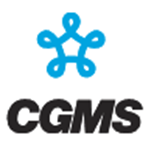 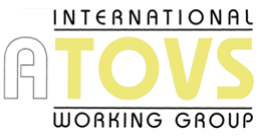 3
Evaluation of non-core satellite observations
Possible implementation in GODEX-NWP
Missions should only be considered of potential value to NWP centres
New missions “appear on the radar” of GODEX-NWP based on inputs from members
Missions are tentatively included in the requirements EXCEL if agreeable to group
NWP centres include plans on evaluation of new missions in normal status reporting to GODEX-NWP 
GODEX-NWP checks evaluation coverage for new missions and assigns actions to specific NWP centres for missions where coverage is inadequate
Comments?
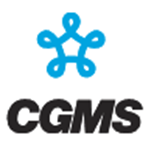 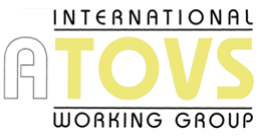 4
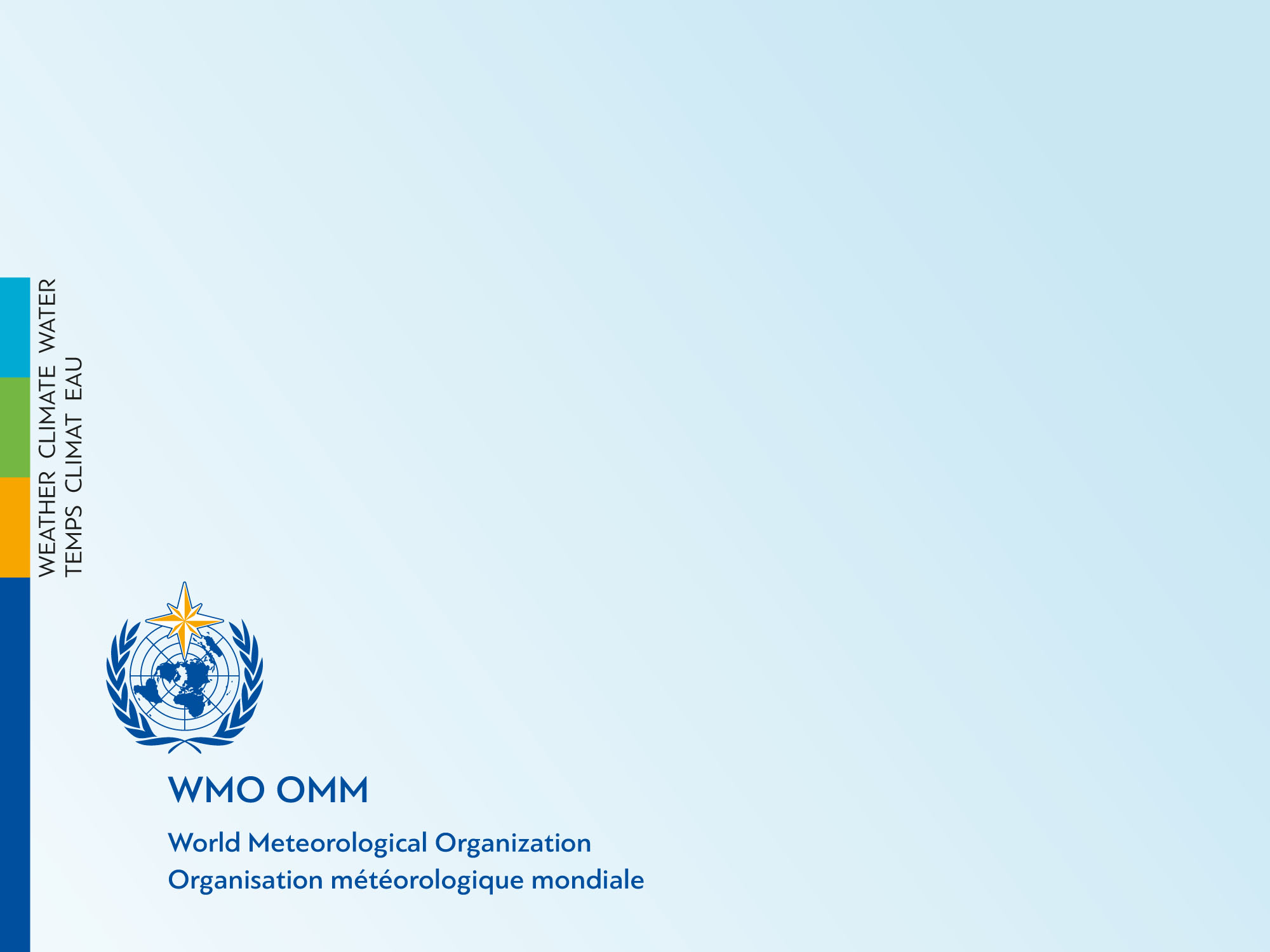 Thank you for your attention
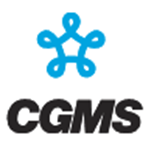 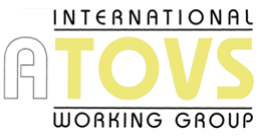 5